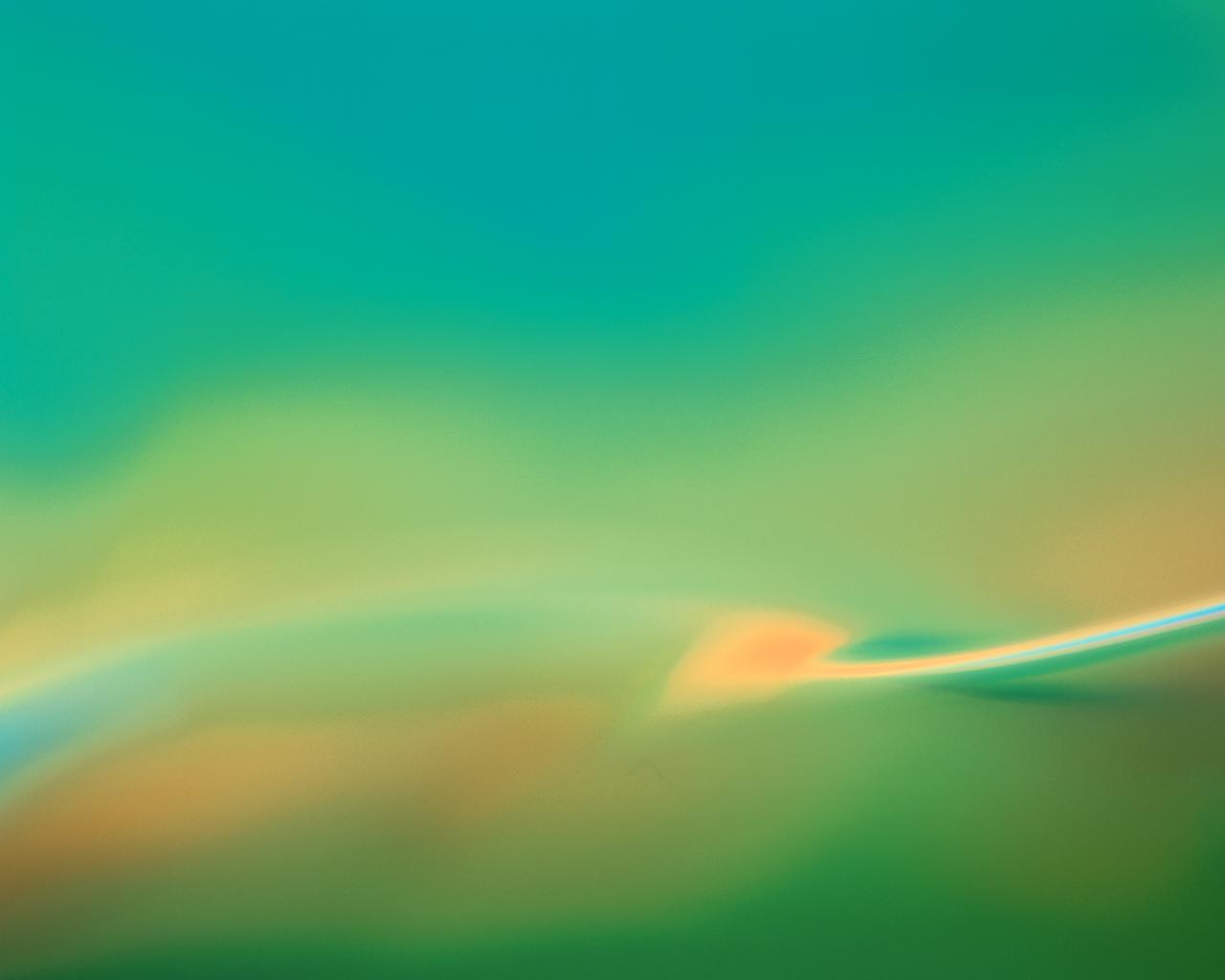 Слава 
нашим
ветеранам- победителям
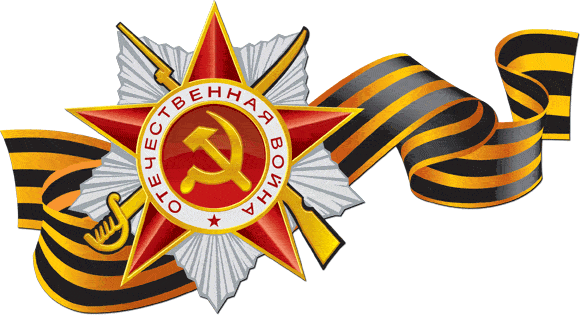 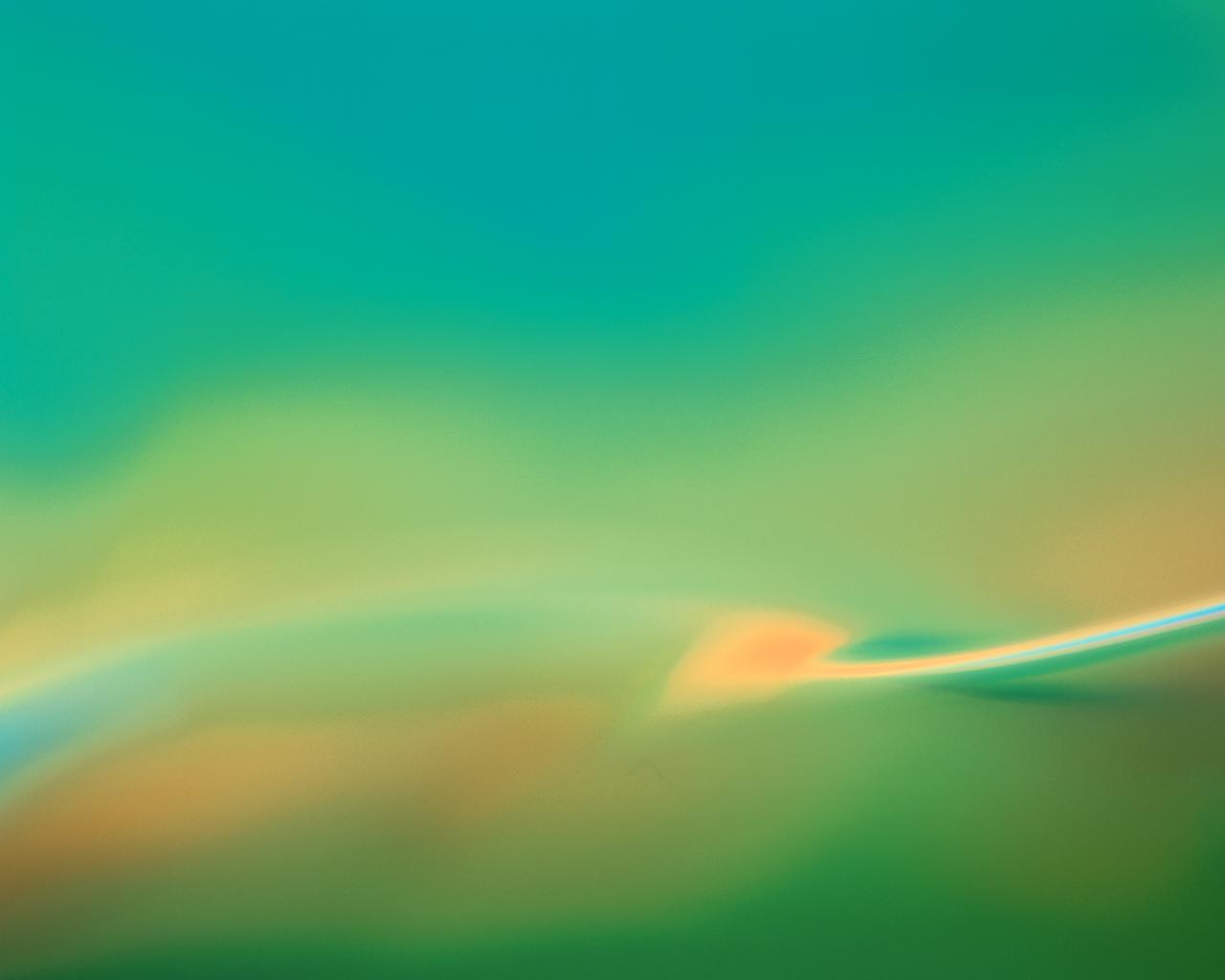 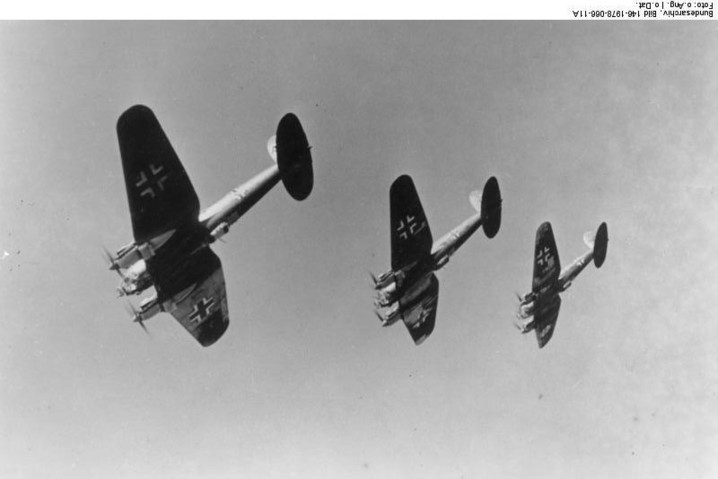 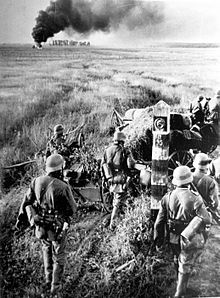 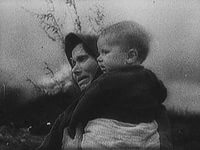 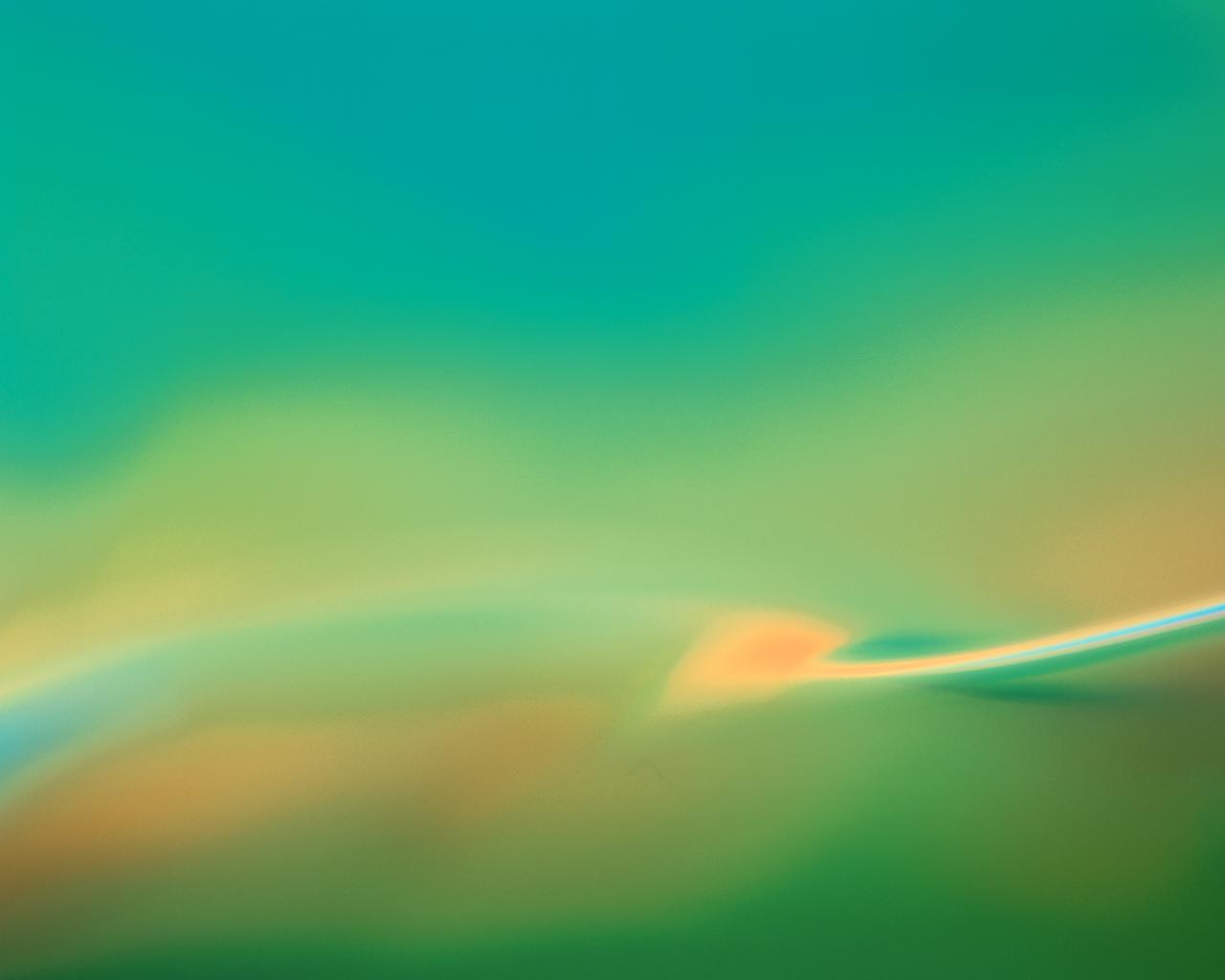 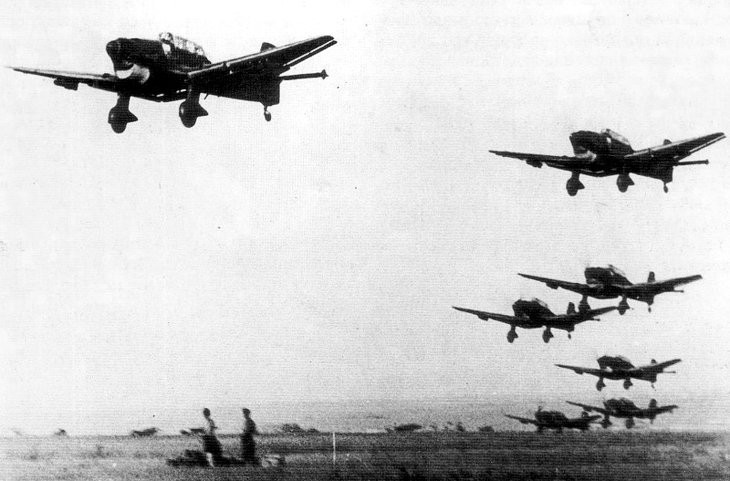 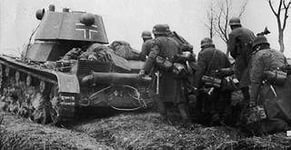 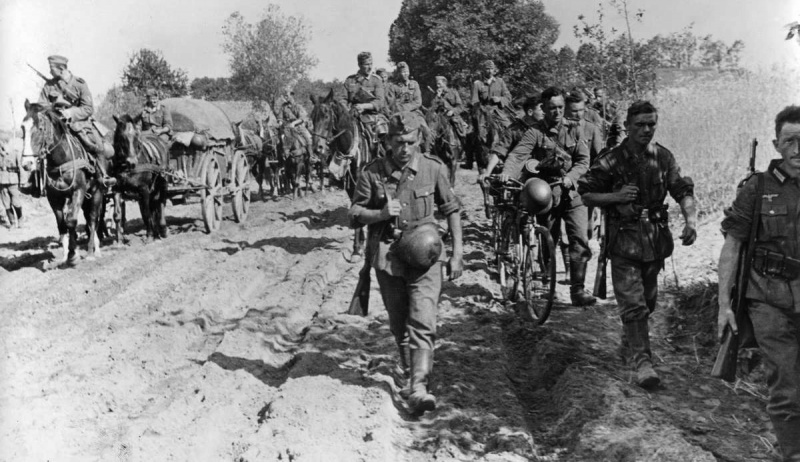 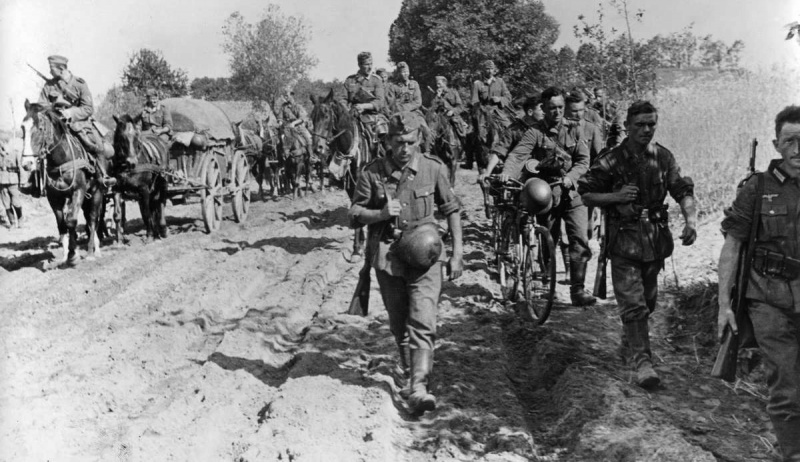 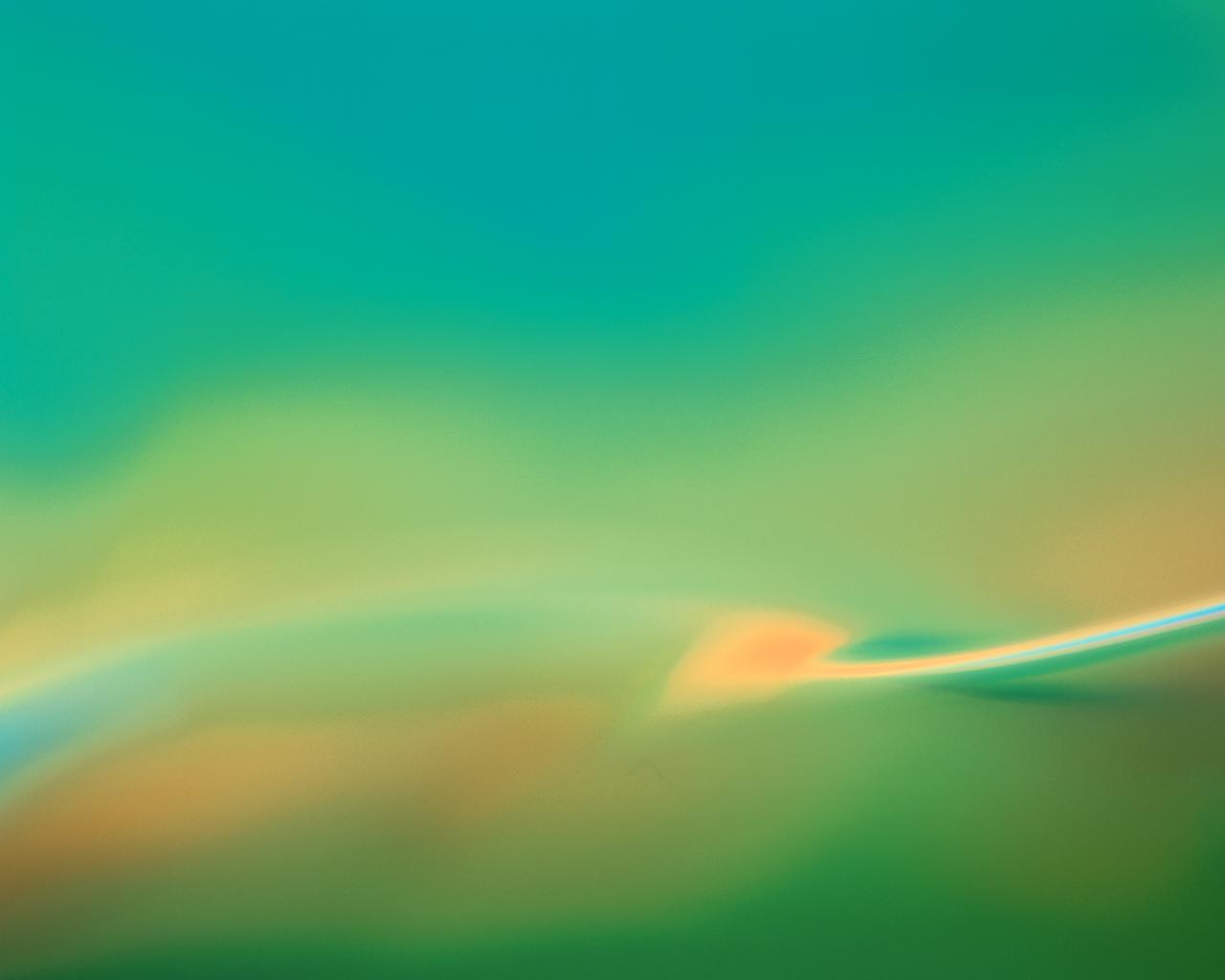 22 июня 1941 года началась война 4 часа утра
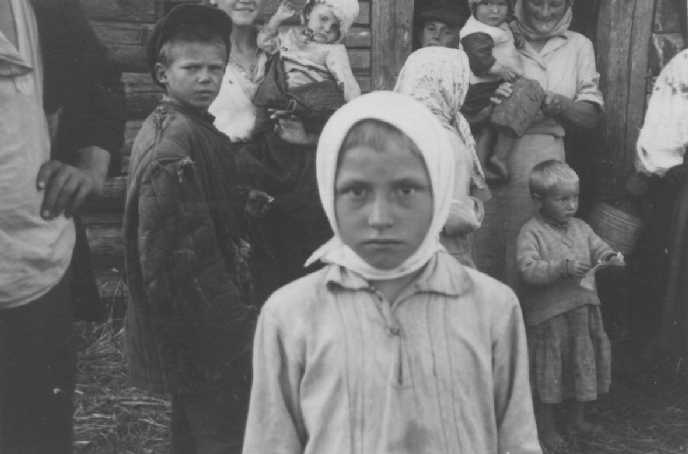 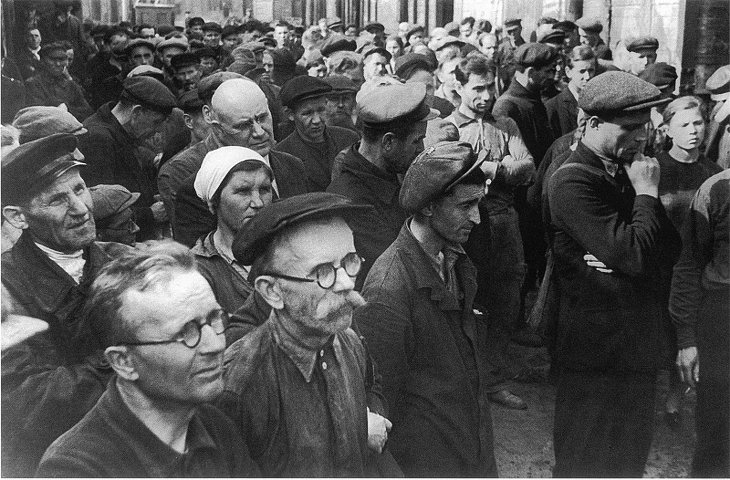 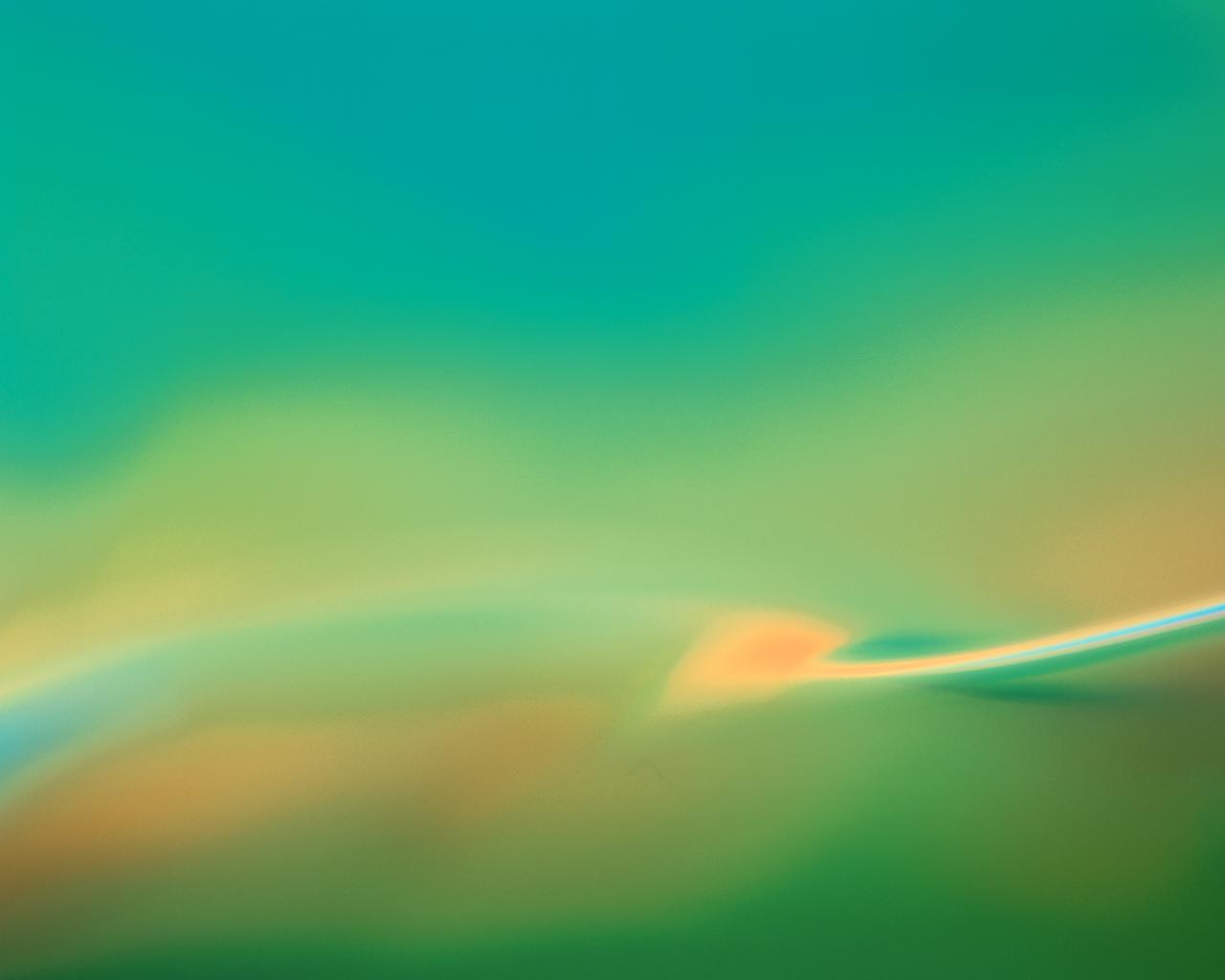 Оборона Брестской крепости
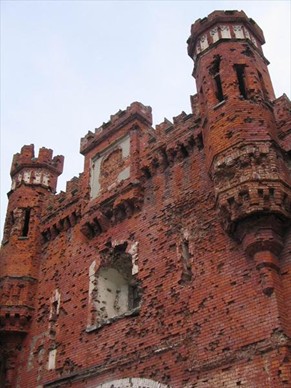 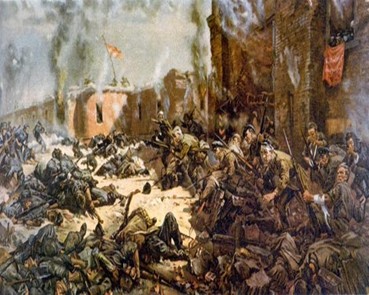 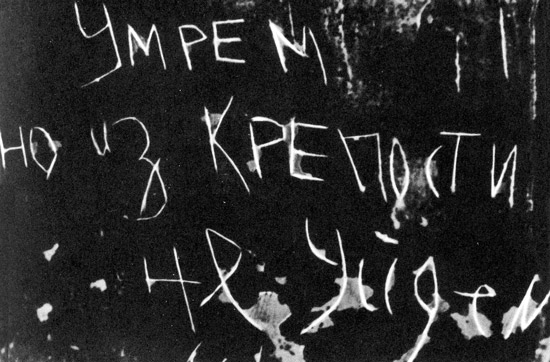 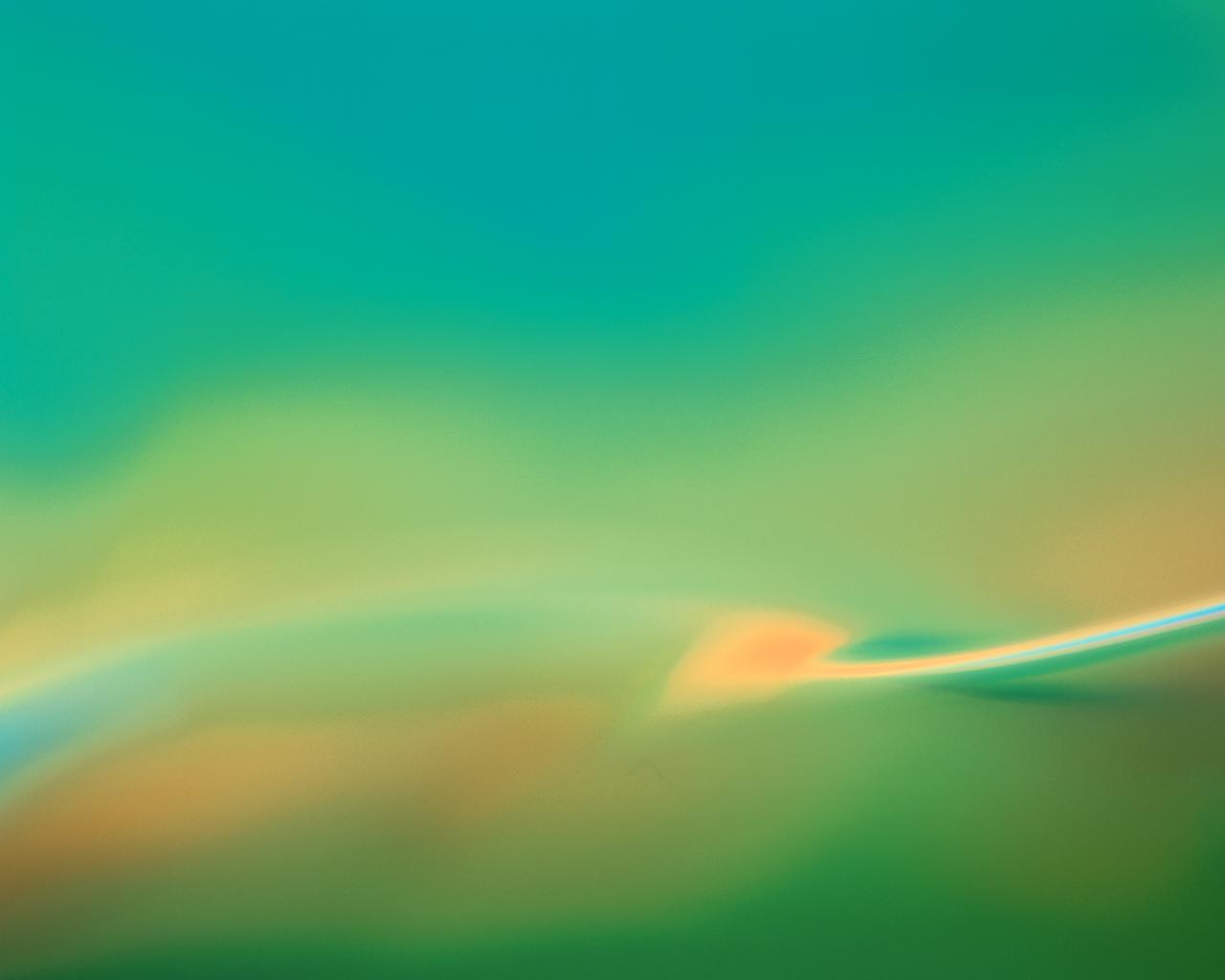 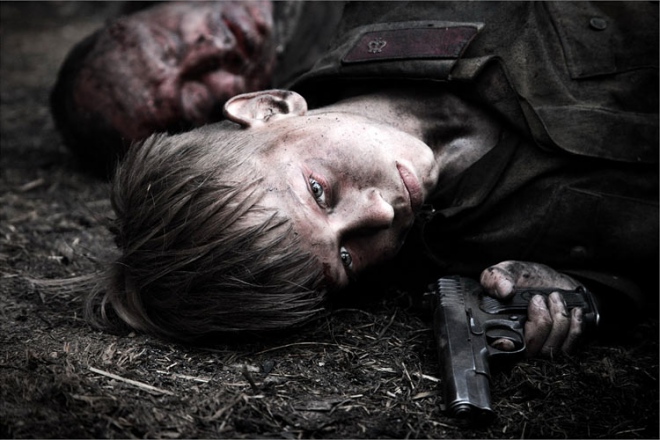 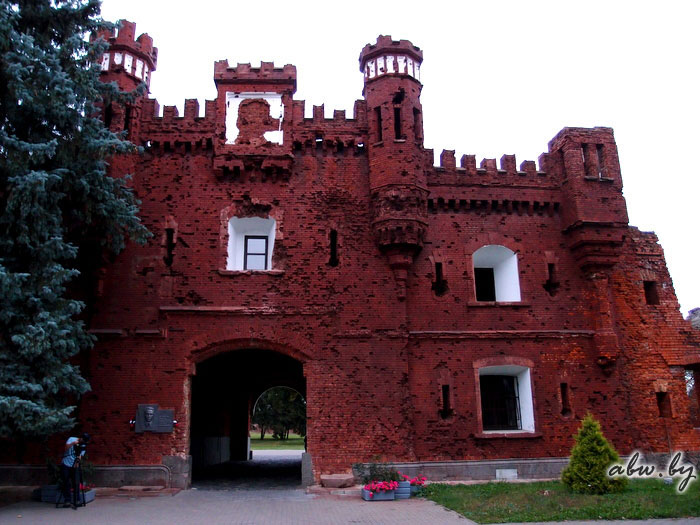 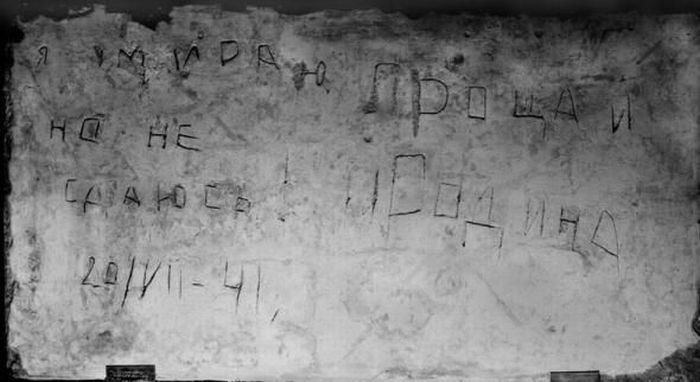 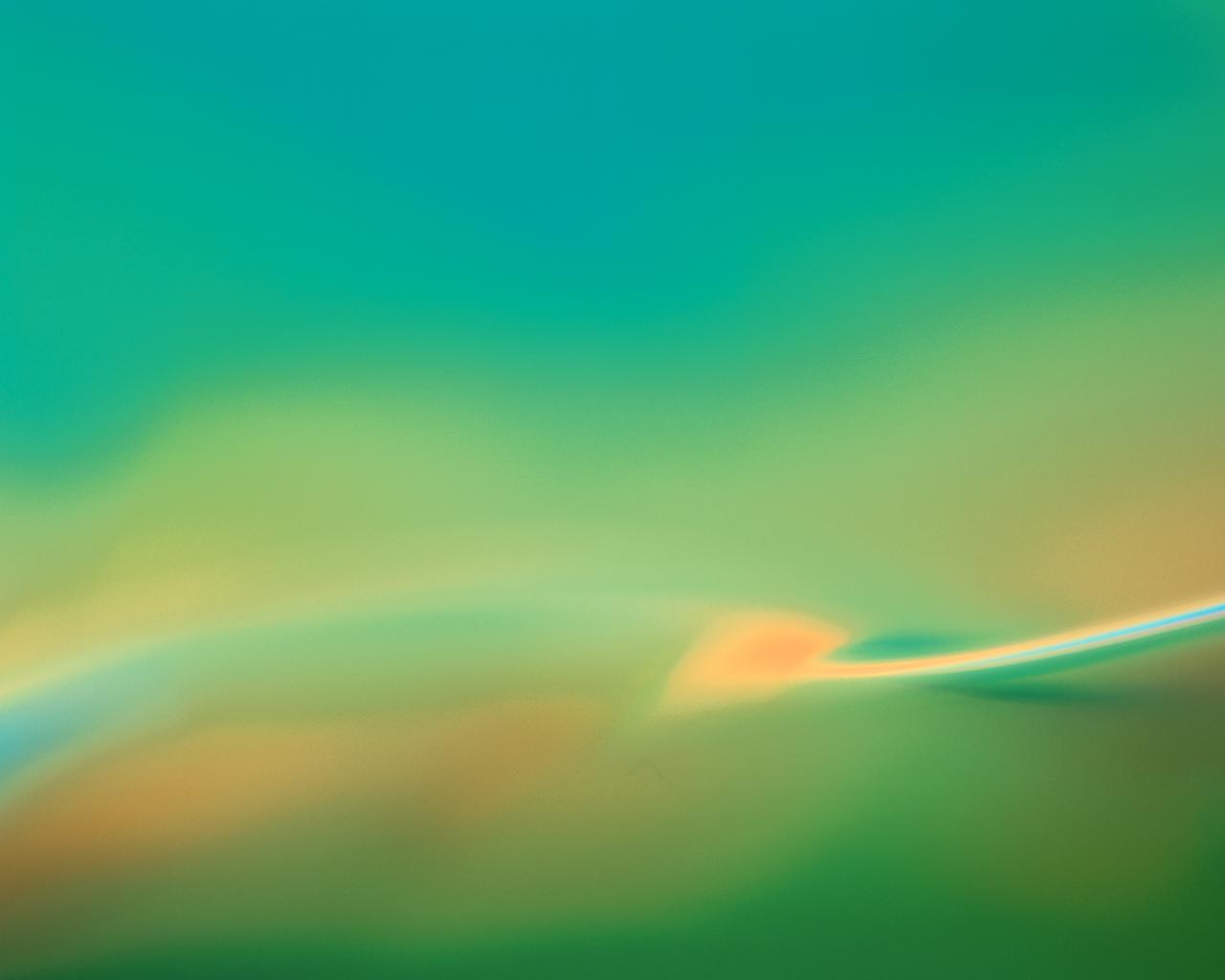 Для ветеранов война-часть жизни!
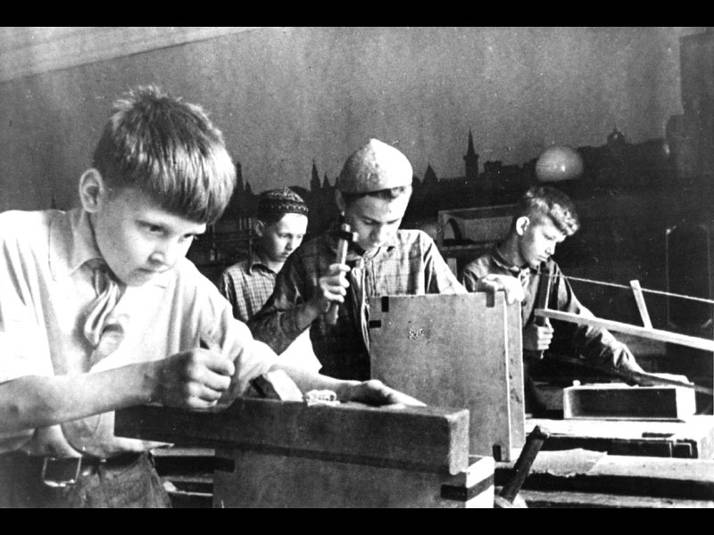 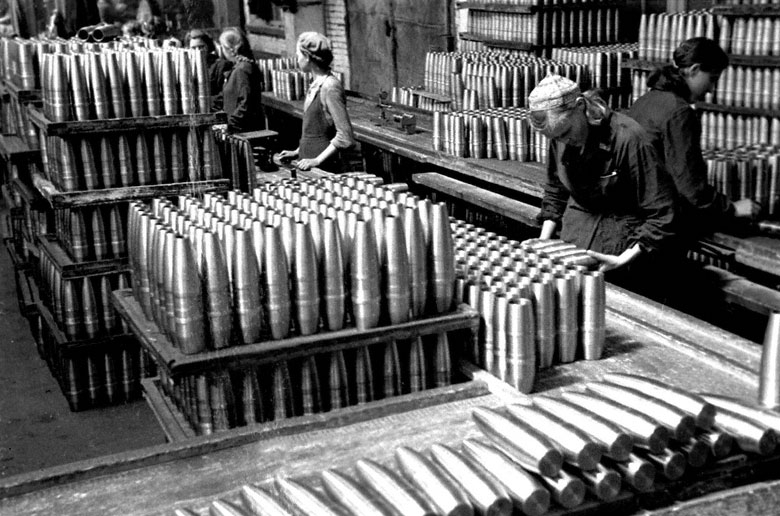 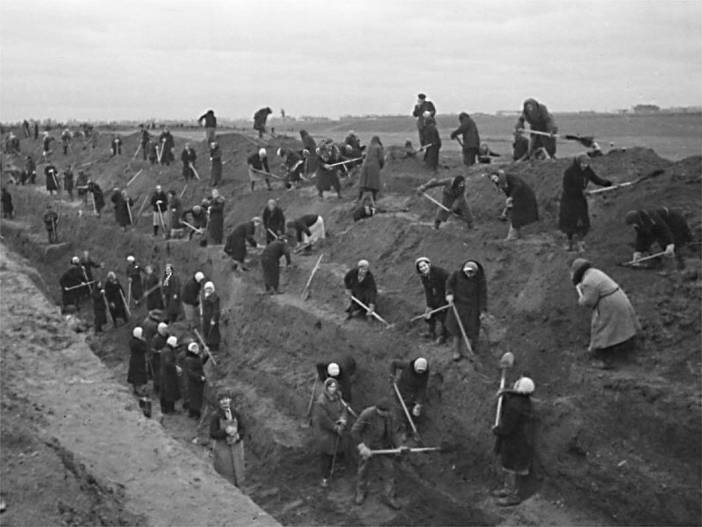 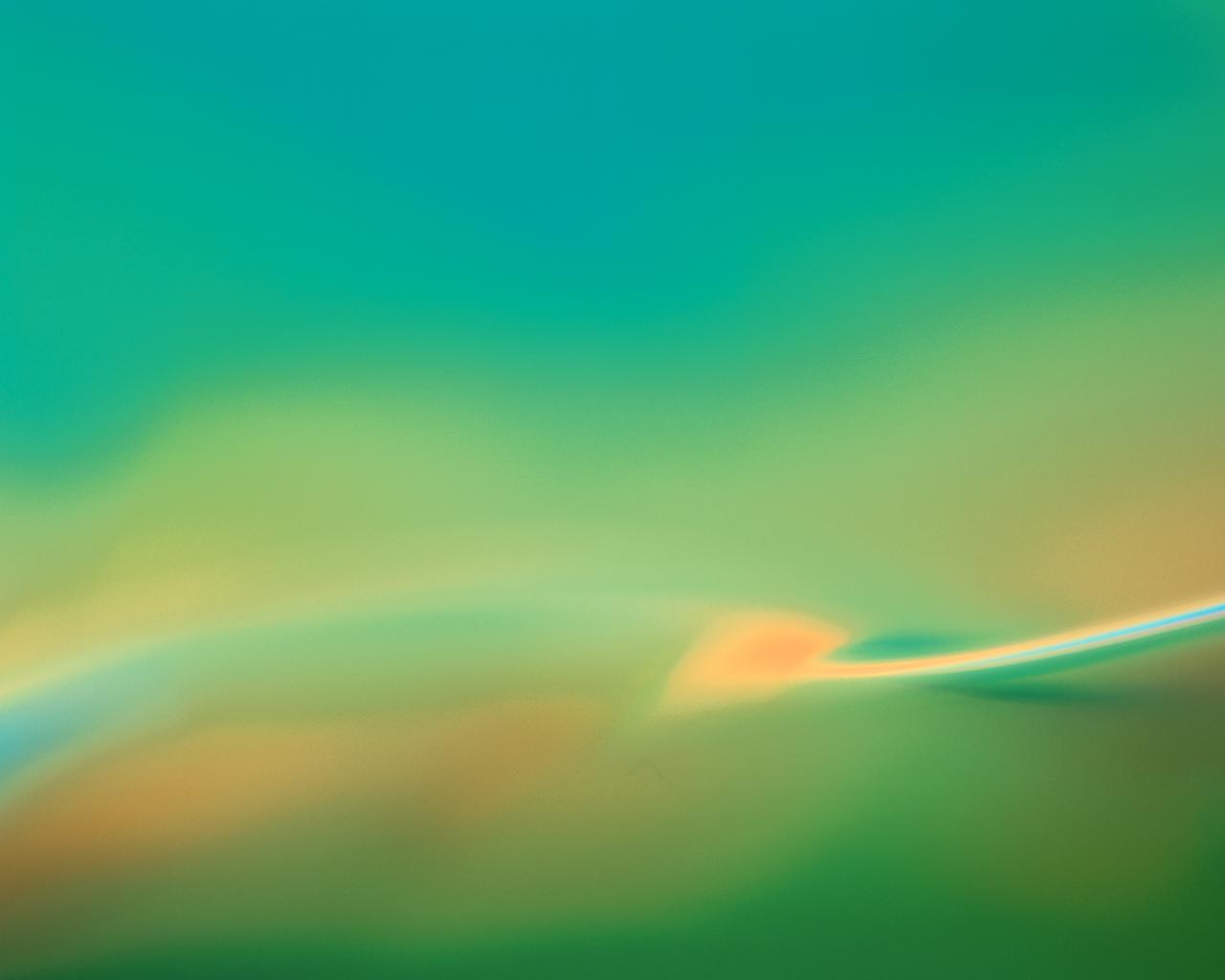 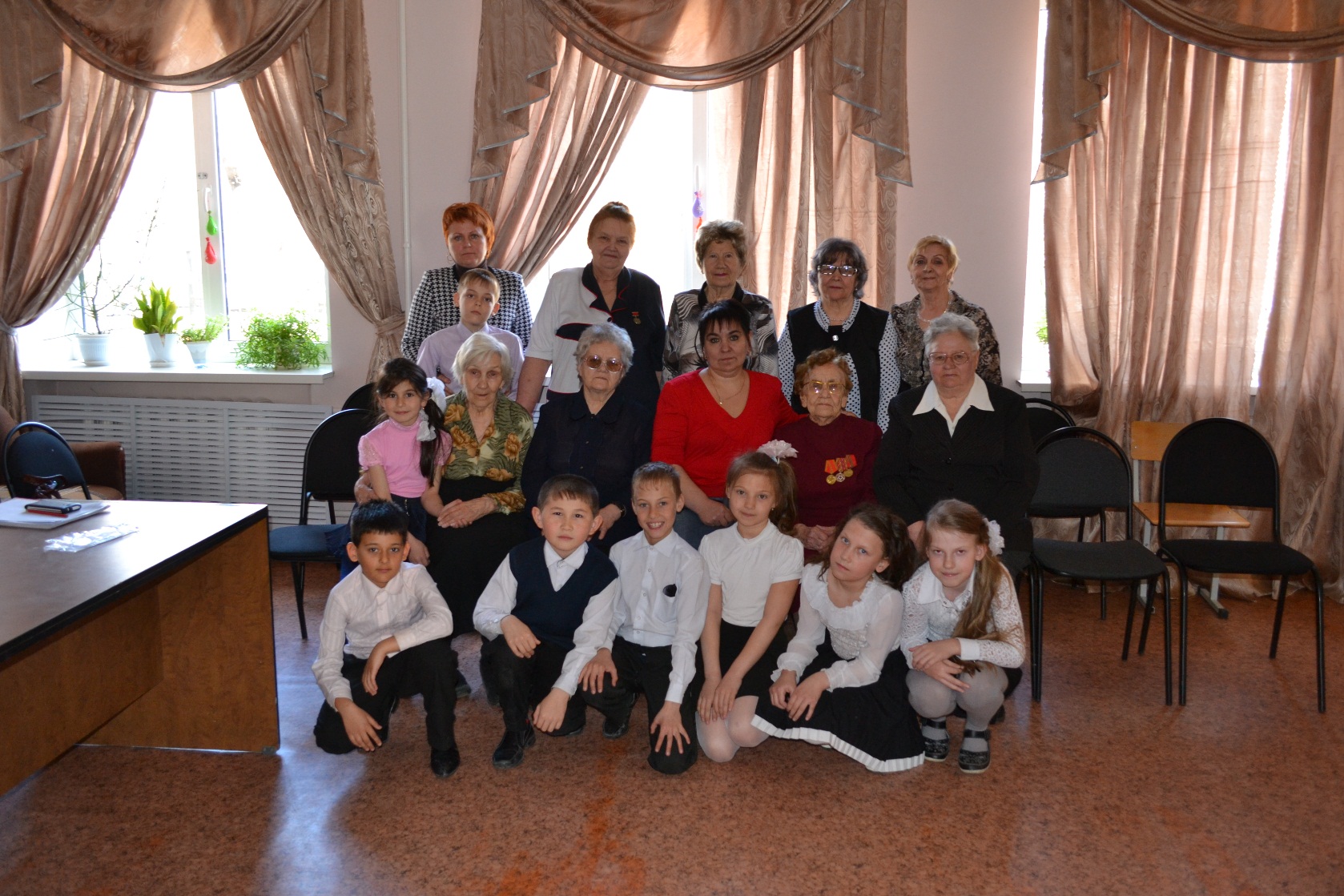 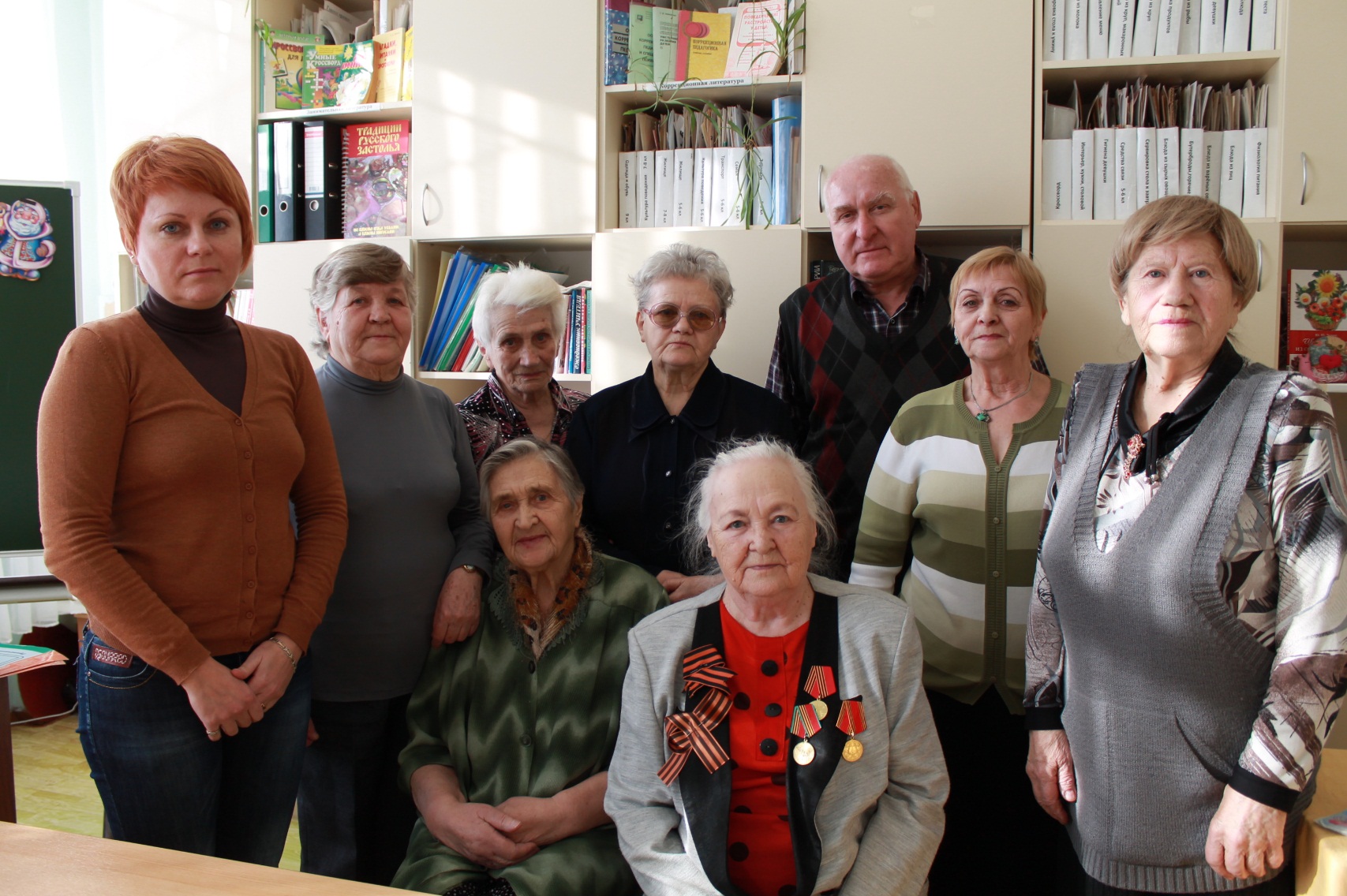 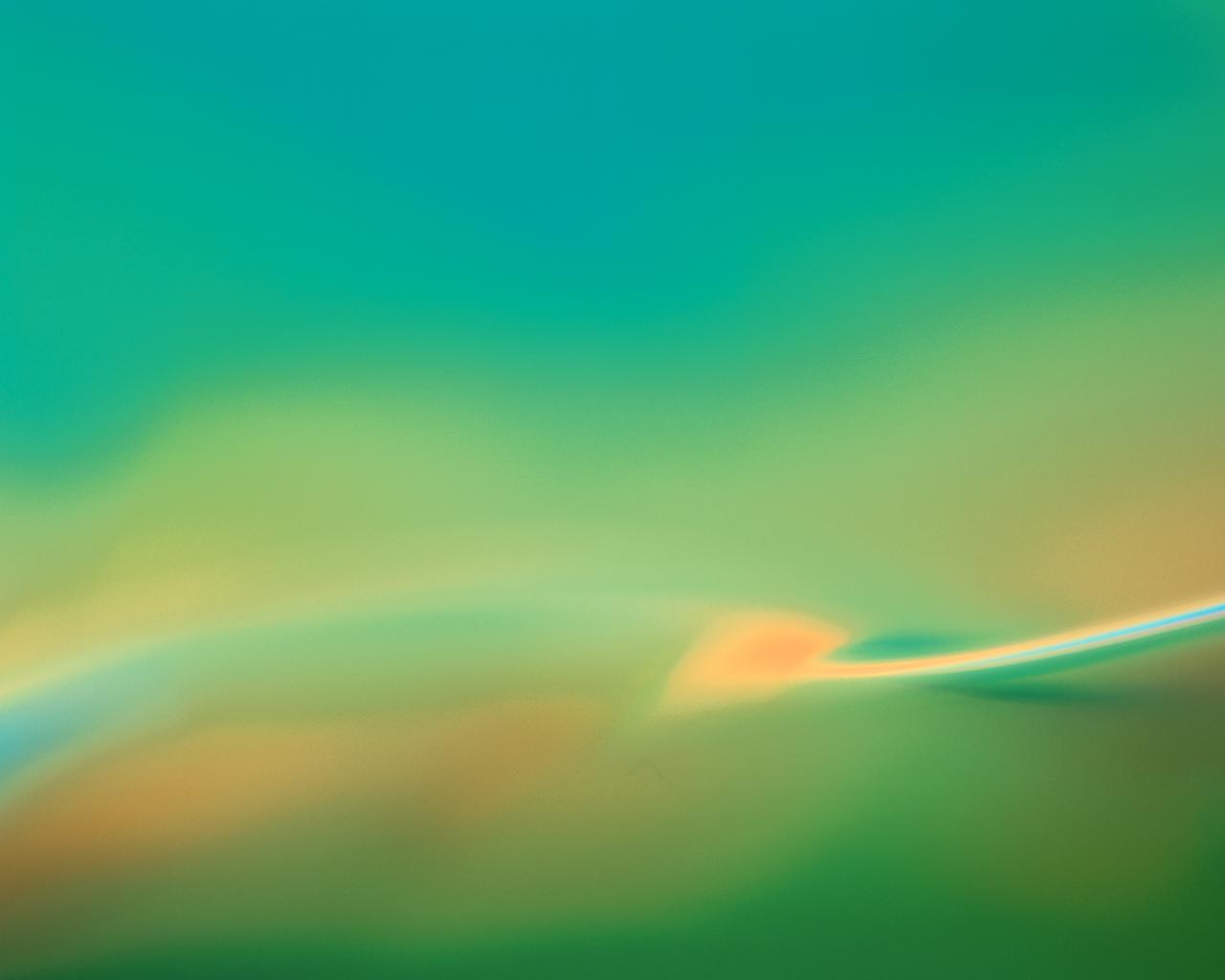 Зотова Пелагея Николаевна
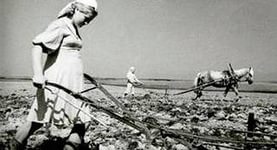 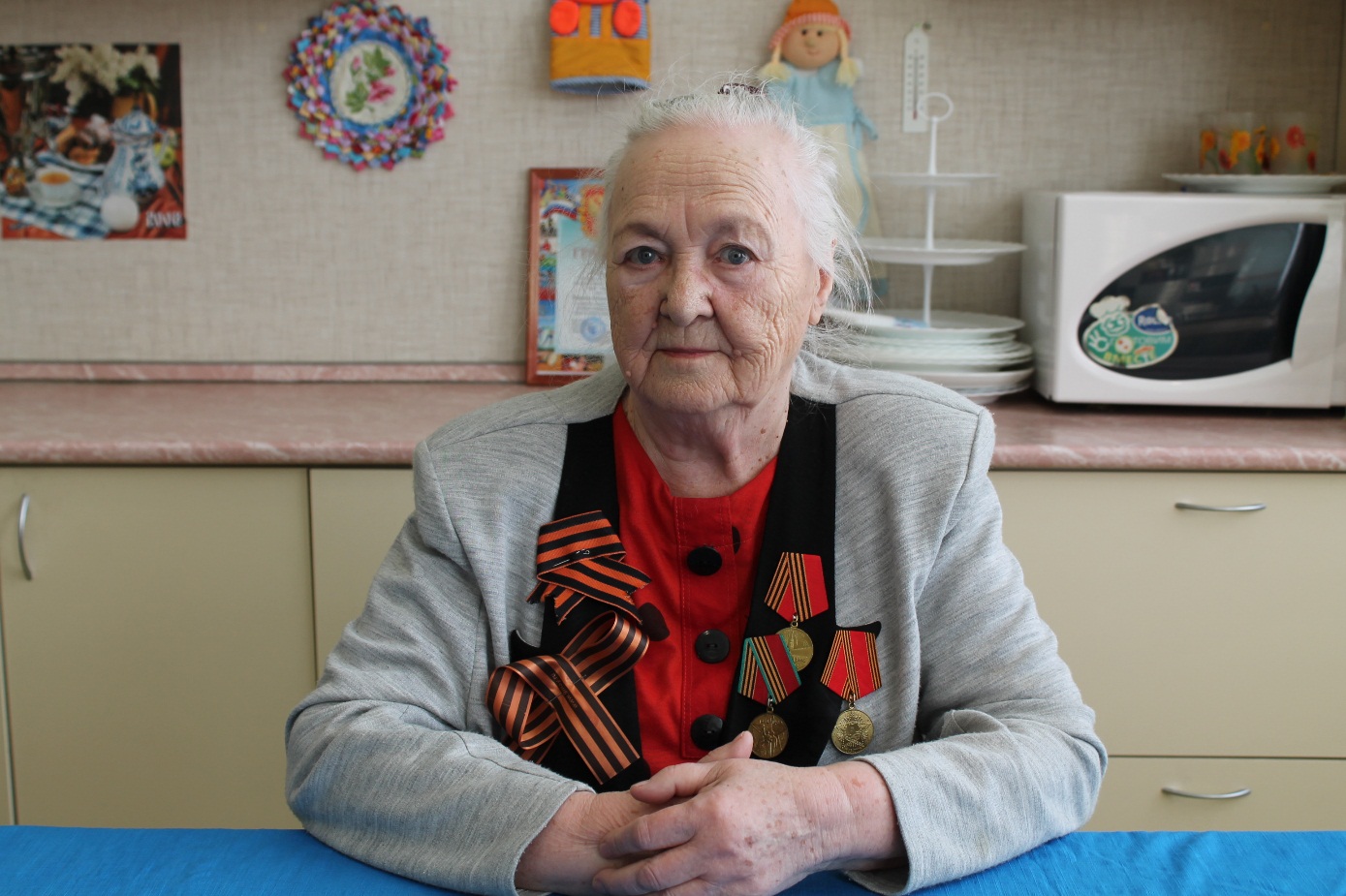 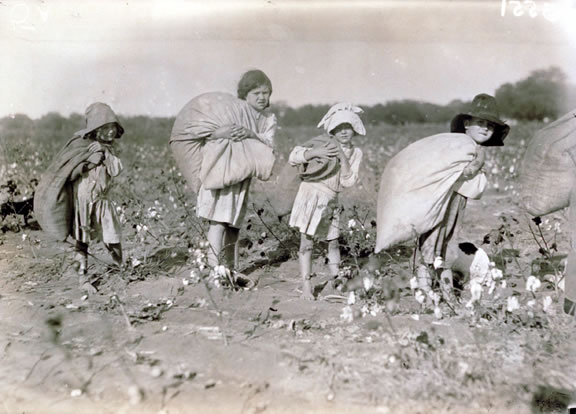 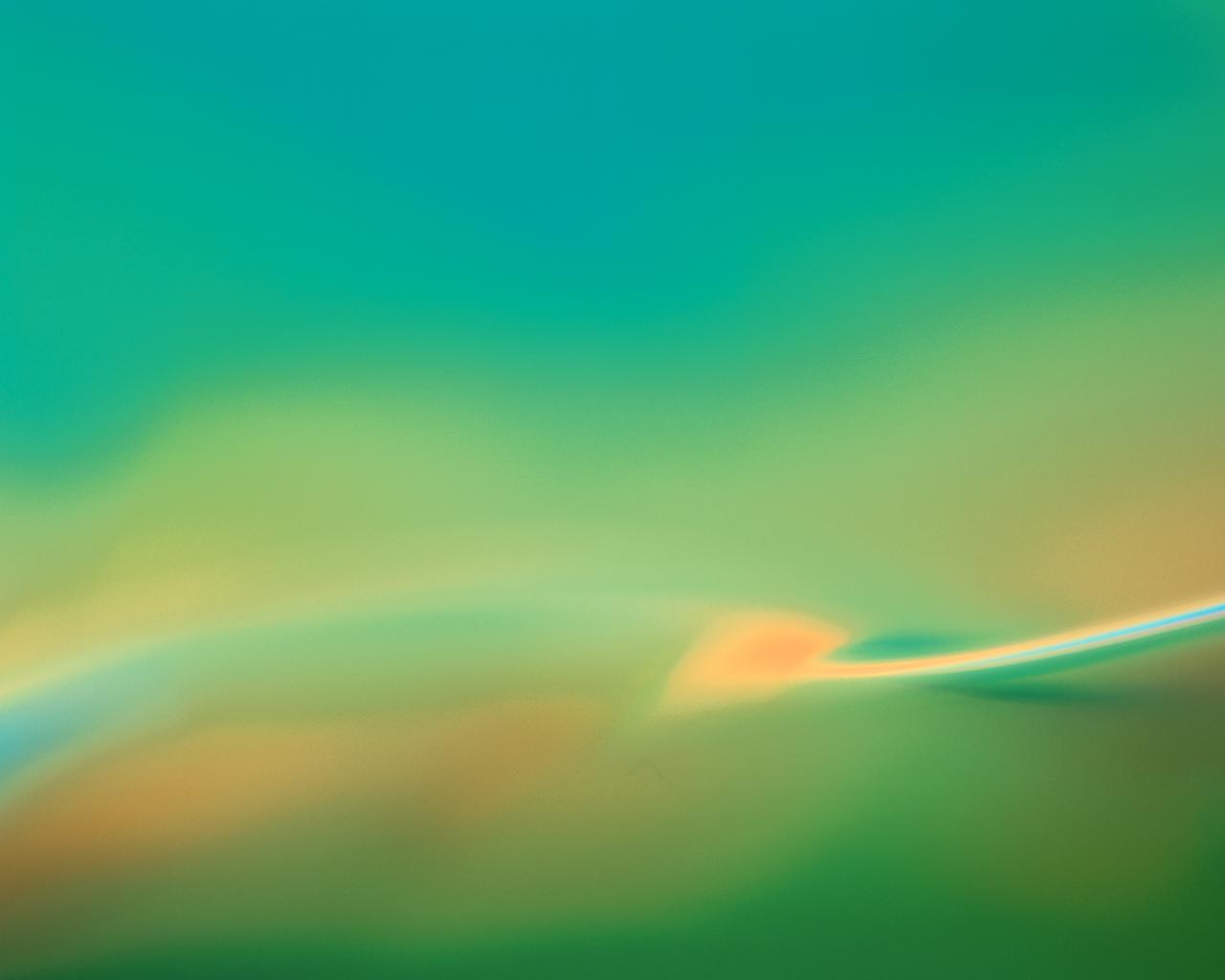 Черязова Евдокия Егоровна
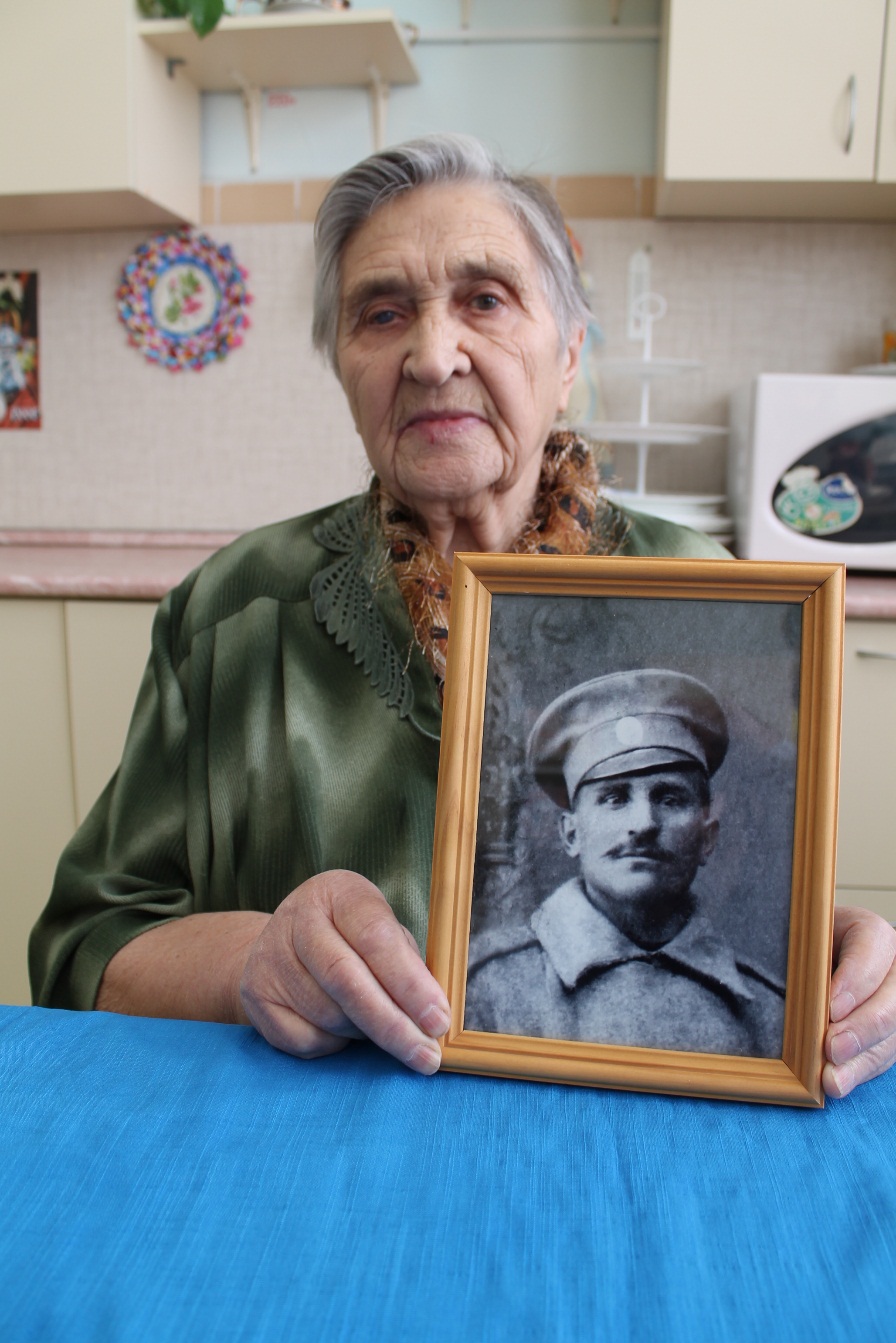 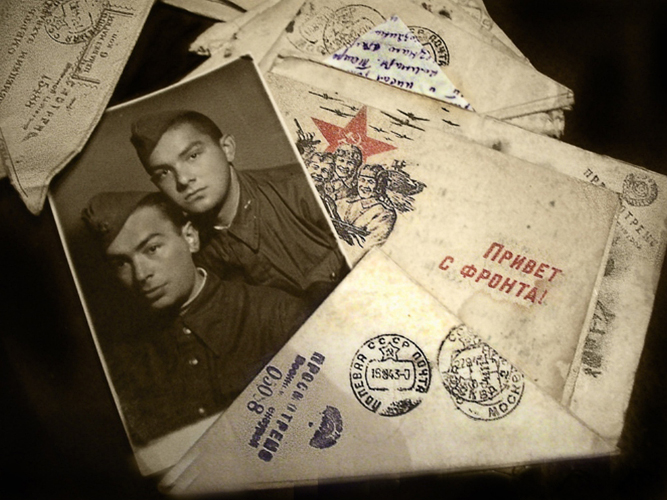 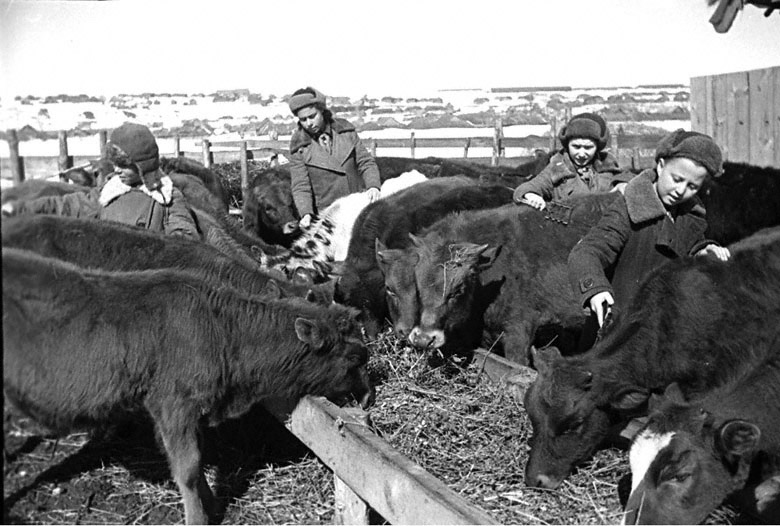